Remember the title slide - introduce yourself, identify the Client where the system was implemented;
Describe the Client's company - provide a brief history of the company, indicate the industry, market position, the structure of the company (one branch, multiple branches, retail outlets).
What challenges did the client face? Describe in detail the problems and the areas these problems were related to before the implementation of the Comarch system/product (specifics of a given industry, shortcomings in the solution already in place), e.g. information flow, data updating, inventory analysis, order processing, contacts with suppliers, off-site data availability, etc. 
What advantages of Comarch determined the choice of this particular solution from the point of view of the company and its problems? Who carried out the implementation, how long did it last and what was its course? What innovations were introduced with the training, were any technological innovations used?
Outline the benefits perceived by the Client after the implementation of the Comarch solution - what processes it has accelerated, facilitated the implementation (indicate specific business phenomena).
Add information about the benefits achieved through the implementation of Comarch software with a specific numerical measure - e.g. percentage - as e.g. a customer quote. Please provide specific numerical examples of how your company has benefited.
How to prepare a good presentation?
Mandatory elements
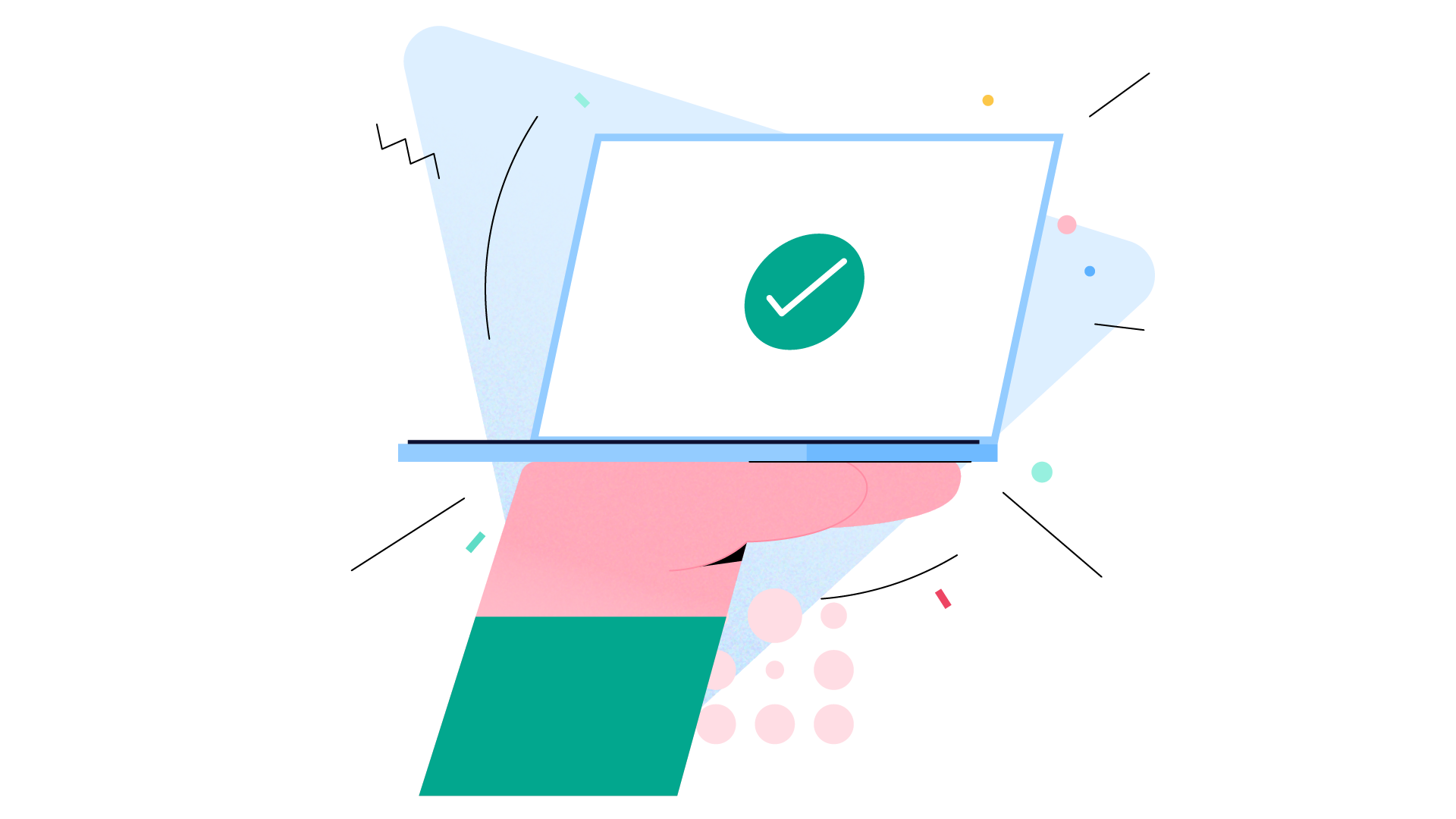 Obligatory slide topics
Sample slides to use
Click to edit
Click to add text
Click to add text
Click to add text
Click to add text
Click to add text
Click to add text
Click to add title
Click to add text
Click to add title
Click to add text
Click to add text
Click to add text
Click to add text
Click to add text